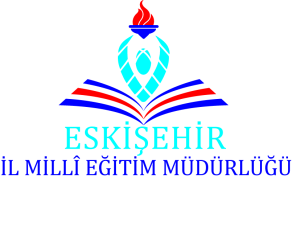 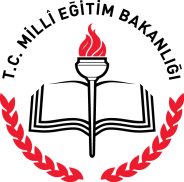 ESKİŞEHİR İL MİLLÎ EĞİTİM MÜDÜRLÜĞÜ
(Strateji Geliştirme Bölümü)
Resmi-Özel
OKUL ÖNCESİ
İLKOKUL
ORTAOKUL
ORTAÖĞRETİM KURUMLARI
MEBBİS Veri Girişi
BİLGİLENDİRME TOPLANTISI
KASIM 2018
MEBBİS Veri Girişi
Sayfa 2
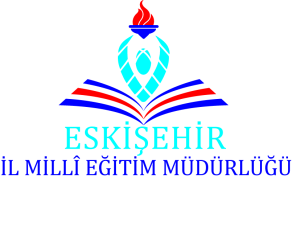 Tüm RESMİ/ÖZEL
okulöncesi, ilkokul, ortaokul ve ortaöğretim okullarının 
ivedilikle güncellemeleri gereken ekranlar:
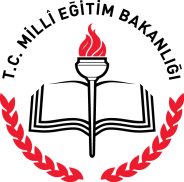 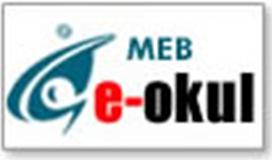 e-Okul MODÜLÜNE BİLGİ GİRİŞİ YAPILACAK EKRANLAR
1 -Tüm okul öncesi/ilkokul/ortaokul ve ortaöğretim okulları ile bu okulların bünyesindeki anasınıfları öğrenci bilgi girişleri bu modül üzerinden yapılacaktır.
2- Öğretim Şekli (Anasınıfına ait öğretim şekli değil;
 okulun öğretim şekli girilecektir.)
MEBBİS Veri Girişi
Sayfa 3
ÖĞRETİM ŞEKLİ
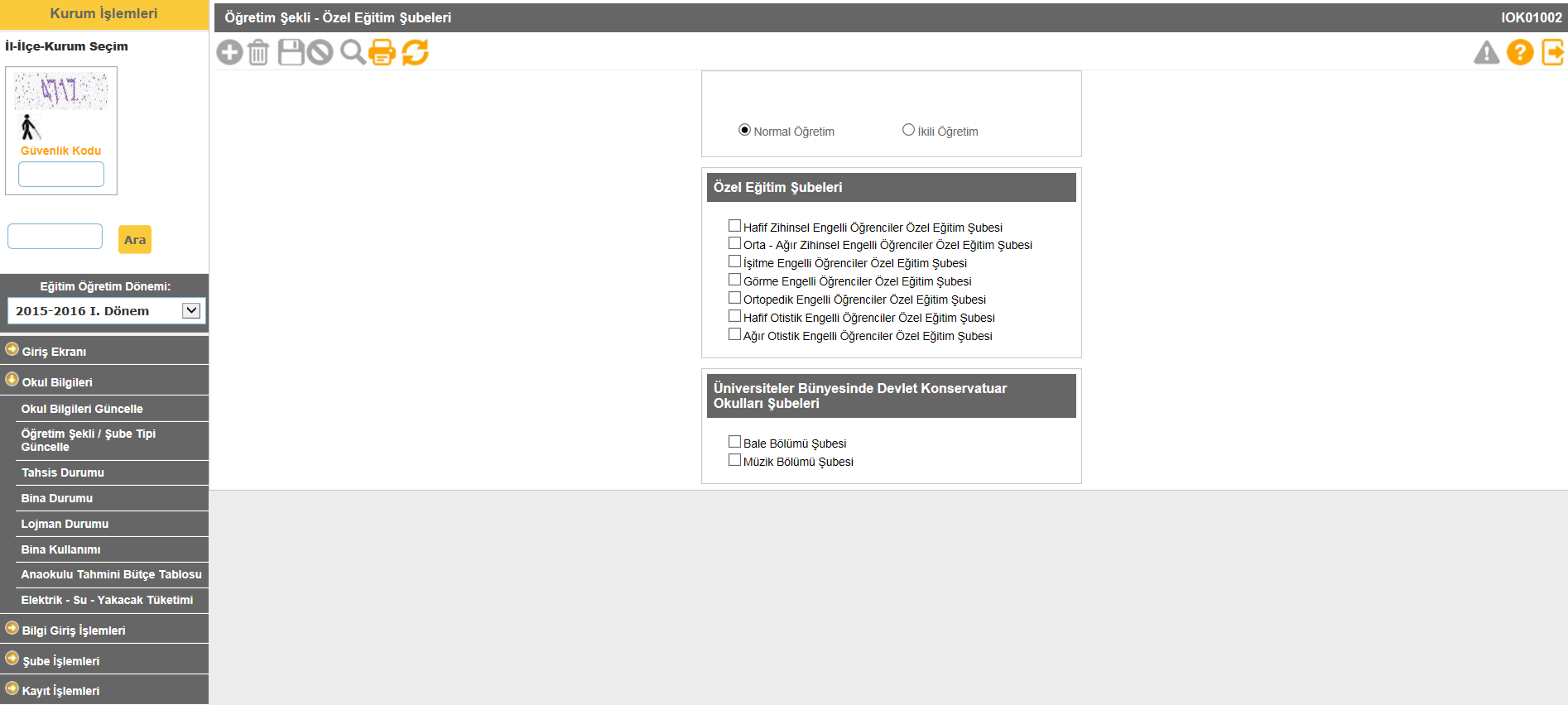 Okullarımızın “öğretim şekli” sabahtan akşama kadar eğitim veriyorsa “NORMAL”; sabahtan öğlene veya öğlenden akşama kadar olacak şekildeyse “İKİLİ” öğretim olarak girilecektir.
Aynı binayı kullanan ilkokul ve ortaokullarda öğretim şekli NORMAL olarak girilecektir.
MEBBİS Veri Girişi
Sayfa 4
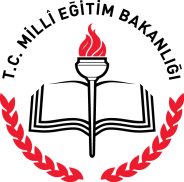 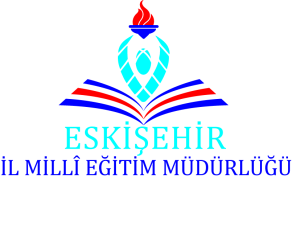 Bütün Resmi - Özel eğitim - öğretim kademelerindeki okullarımızın 
e-Okul modülünde aday kaydını yaptıkları öğrencilerinin ivedilikle kesin kayıt işlemlerini yapmaları gerekmektedir.

 *Sistem üzerinden yapılan nakil talepleri ivedilikle onaylanacaktır.

*Yatılı okullara ait pansiyon kapasitesi girişi devlet kurumları modülünden Bakanlık tarafından yapılmaktadır.

* Pansiyonlu okulların bilgi girişleri ilçeler tarafından takip edilecektir. 

* Pansiyonda kalan öğrencilerle ilgili bilgiler öğrencilerin pansiyonda kaldığı okul müdürlükleri tarafından e-okul modülüne girilecektir. Yatılı öğrenci ekleme işlemi e-okul kurum işlemleri/bilgi giriş işlemleri/yatılı öğrenci bölümünden yapılacaktır.
MEBBİS Veri Girişi
Sayfa 5
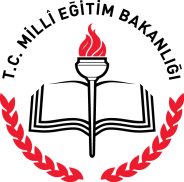 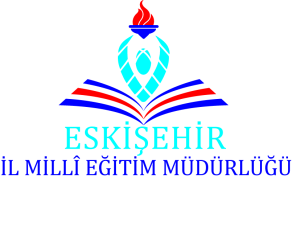 e-Okul Sisteminde; taşımalı eğitime tabi öğrenci, birleştirilmiş sınıflarda okuyan öğrenci ve kaynaştırma eğitimine tabi öğrenci bilgilerinin özür grupları ile birlikte eksiksiz olarak tanımlamalarının yapılması gerekmektedir.
MEBBİS Veri Girişi
Sayfa 6
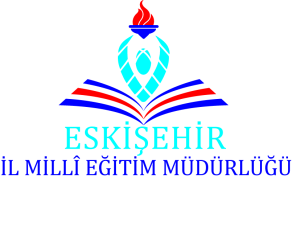 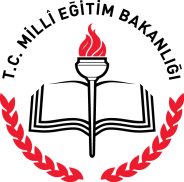 MEİS MODÜLÜNE BİLGİ GİRİŞİ YAPILACAK EKRANLAR
MEİS Modülüne ilk girdiğinizde öncelik olarak Bina Adres/Kontrol alanını doldurunuz. Daha sonra diğer işlemlere geçiniz.
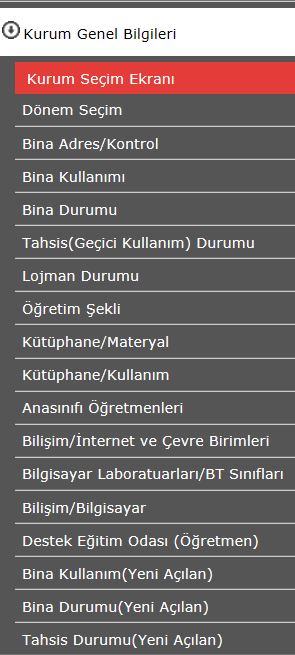 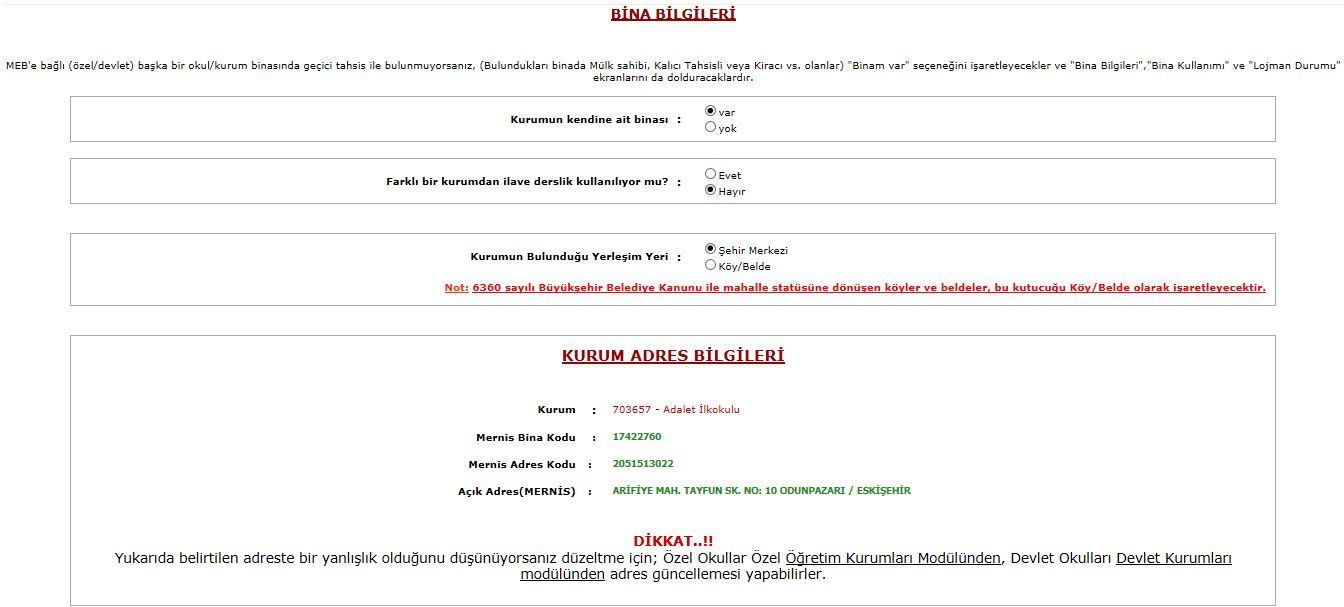 MEBBİS Veri Girişi
Sayfa 7
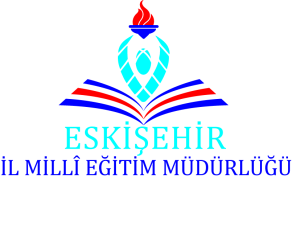 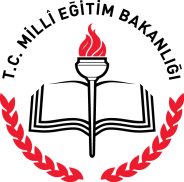 MEİS MODÜLÜNE BİLGİ GİRİŞİ YAPILACAK EKRANLAR
1- Bina Kullanımı
2-Bina Durumu
3-Tahsis(Geçici Kullanım)Durumu
4-Lojman Durumu
5- Kütüphane/Materyal 
6-Kütüphane/Kullanım
7-Anasınıfı Öğretmenleri 
8- Bilişim/İnternet ve Çevre Birimleri 
9- Bilgisayar Laboratuvarları/BT Sınıfları
10- Bilişim/Bilgisayar
11-Destek Eğitim Odası(Öğretmen)
12- Bina Kullanımı(Yeni Açılan)
13-Bina Durumu(Yeni Açılan)
14-Tahsis Durumu(Yeni Açılan)
15- Kurum Onay İşlemleri
MEBBİS Veri Girişi
Sayfa 8
1- Bina Kullanımı
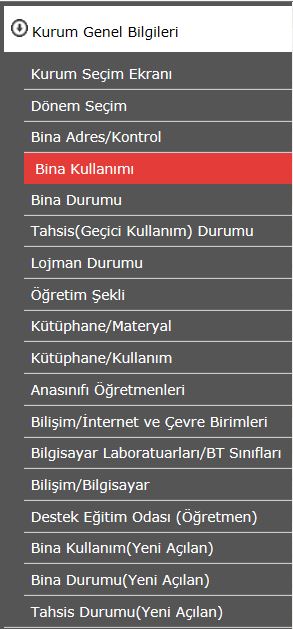 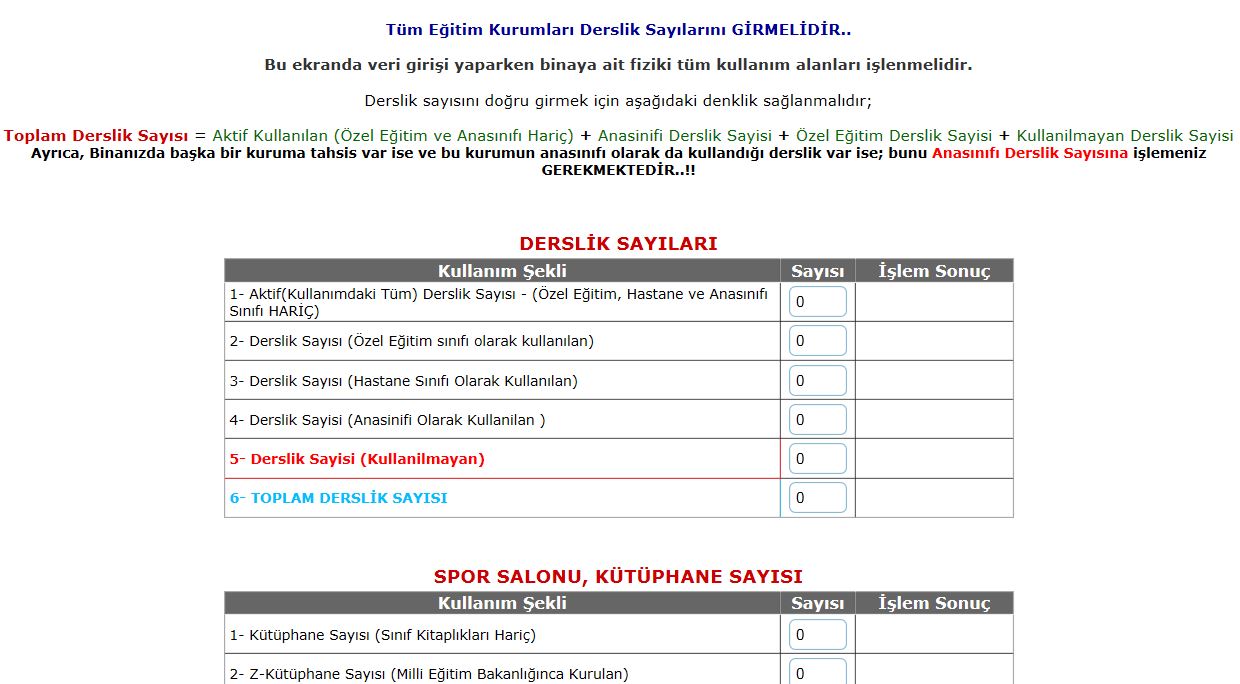 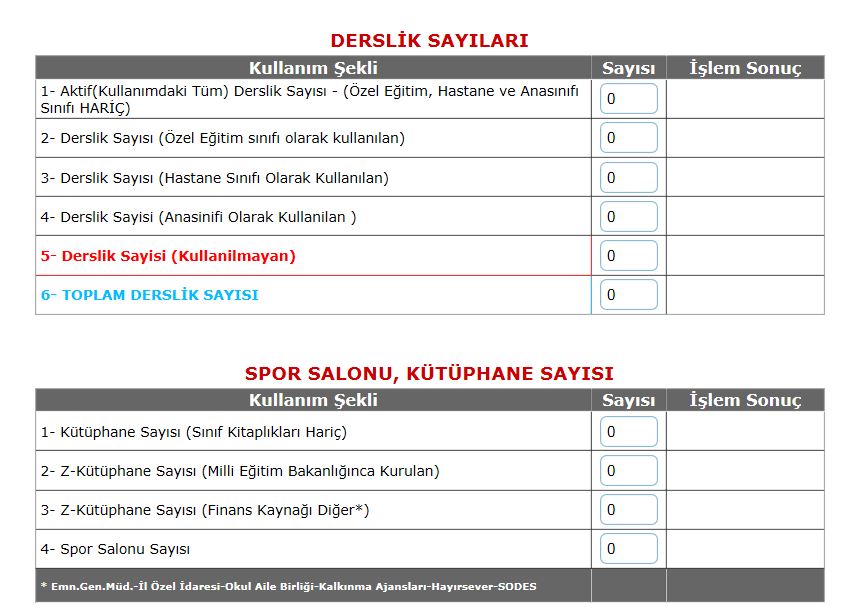 Kütüphane Sayısı(Sınıf Kitaplıkları Hariç)satırının altında yer alan Z-Kütüphane Sayısı alanını;
Sadece Bakanlık ve diğer kaynaklarla kurulan ve Z-Kütüphanesi olan okullarımız giriş yapacaklardır.
MEBBİS Veri Girişi
Sayfa 9
2- Bina Durumu
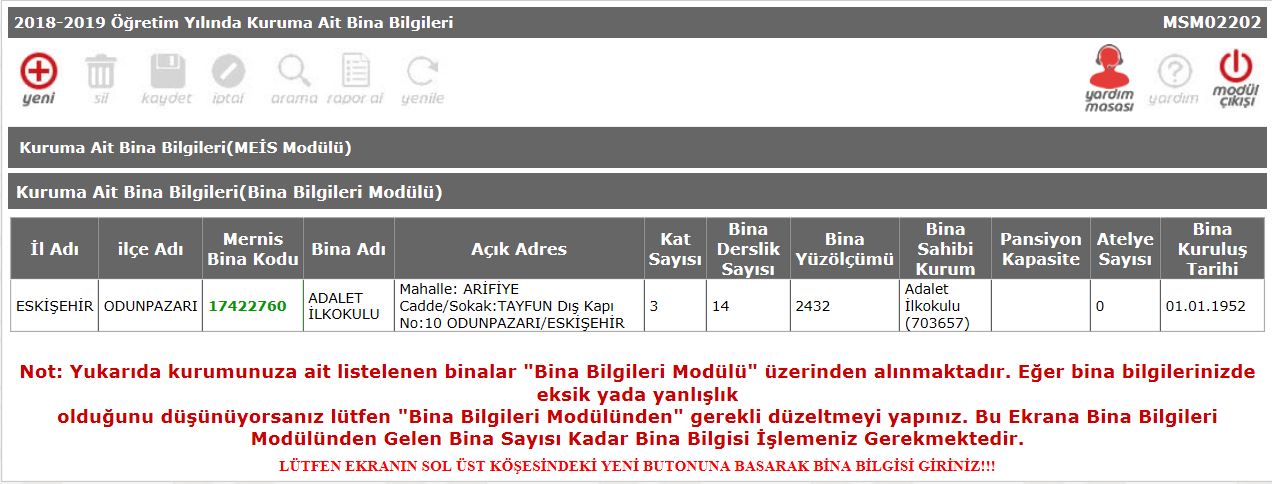 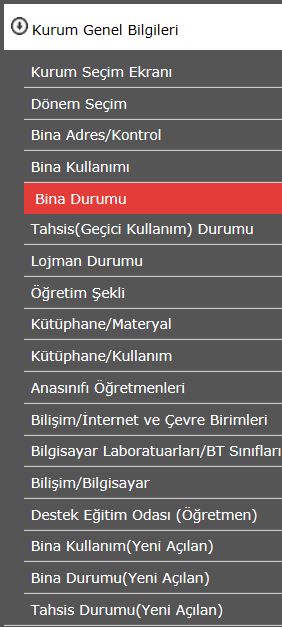 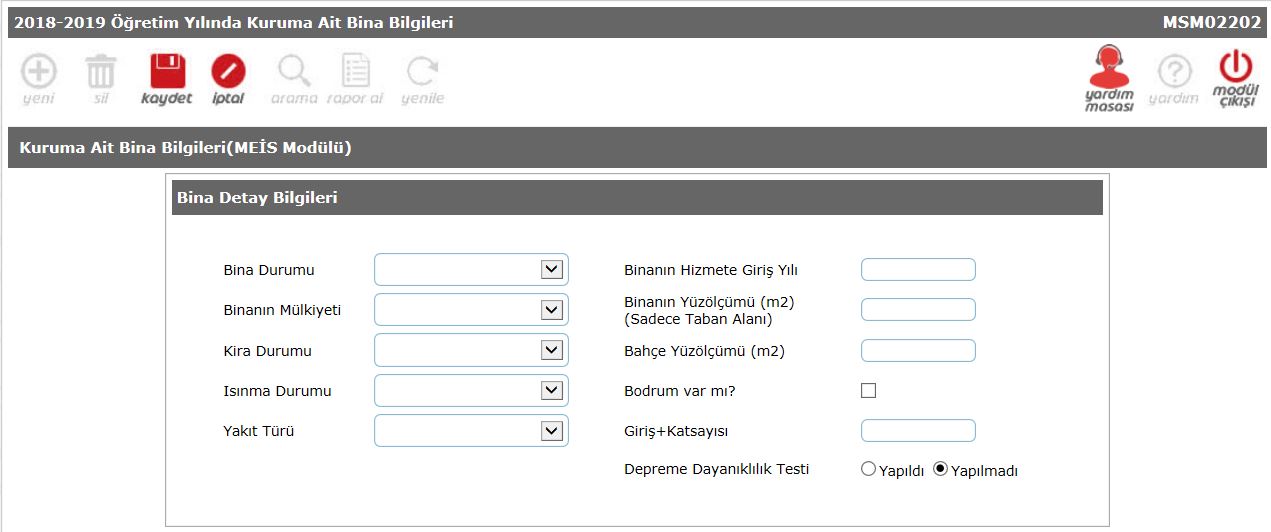 MEBBİS Veri Girişi
Sayfa 10
3- Tahsis(Geçici Kullanım)Durumu
2018-2019 Öğretim Yılında Kurum Binalarının Tahsisli Olduğu Kurum Bilgileri
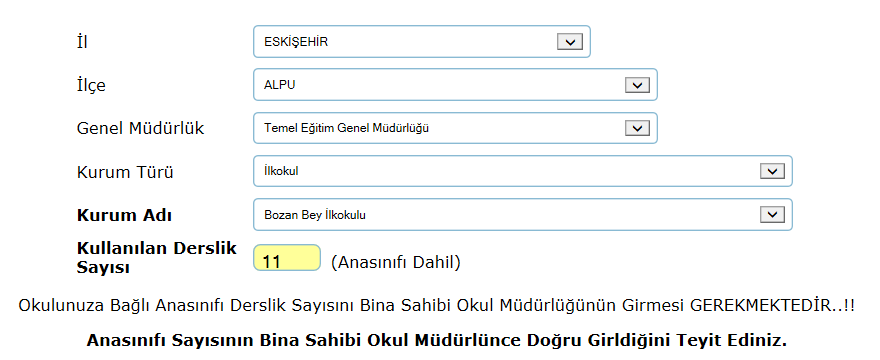 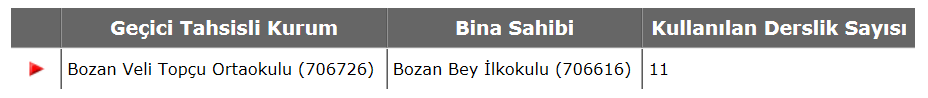 Bu alanı sadece; başka bir okulda kiracı (tahsisli) durumda olan kurumlar dolduracak olup, bir binada sadece bir okul bulunuyorsa (yani kendine ait binayı kullanıyorsa) bu ekran kesinlikle doldurulmayacaktır.
Aynı Okulu hem İLKOKUL hem de ORTAOKUL olarak kullanan kurumlar için;
1-Bina mülkiyeti hangi okulda ise o okul bu alanı boş olarak kayıt edecektir.
2- Okul binasında misafir konumunda olan okul bu alanı doldurup kayıt işlemini gerçekleştirecektir.
Sayfa 11
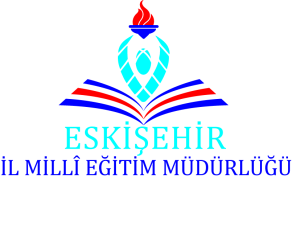 TAHSİS DURUMU
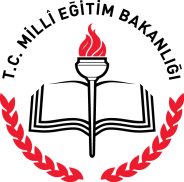 Aynı binayı kullanan ilkokul ve ortaokullarda; dersliklerin tamamı sabah ortaokul öğleden sonra ilkokul tarafından kullanılıyorsa bina durumu ve bina kullanımı ilkokul tarafından doldurulacak, ortaokul ise sadece tahsis durumunu dolduracak ve kullanılan derslik sayısına kullandığı derslik sayısını yazacaktır.
Aynı binayı kullanan okullarda ilkokul ve ortaokul farklı derslikleri kullanıyorsa; bina durumu ve bina kullanımı ilkokul tarafından doldurulacak, tahsis durumu ise ortaokul tarafından doldurulacak ve kullandığı derslik sayısını tahsis ekranına yazacaktır.
Kurumdaki toplam derslik ev sahibi kurum tarafından 6- TOPLAM DERSLİK SAYISI bölümüne yazılacak, ev sahibi kurumun kendi kullandığı derslik sayısı ve misafir kurumun kullandığı derslik sayısı toplamı 1- Aktif (Kullanımdaki Tüm) Derslik Sayısı - (Özel Eğitim, Hastane ve Anasınıfı Sınıfı HARİÇ) bölümüne yazılacaktır.
Sayfa 12
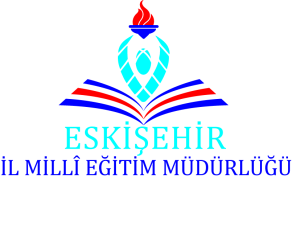 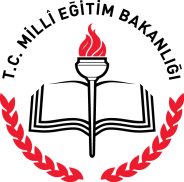 BİNA KULLANIMI (Derslik Sayısı)
Tahsis durumu olmayan okullarda (sadece kendi binasını kendisi kullanan okullar); 






  

eşitliği sağlanacaktır.
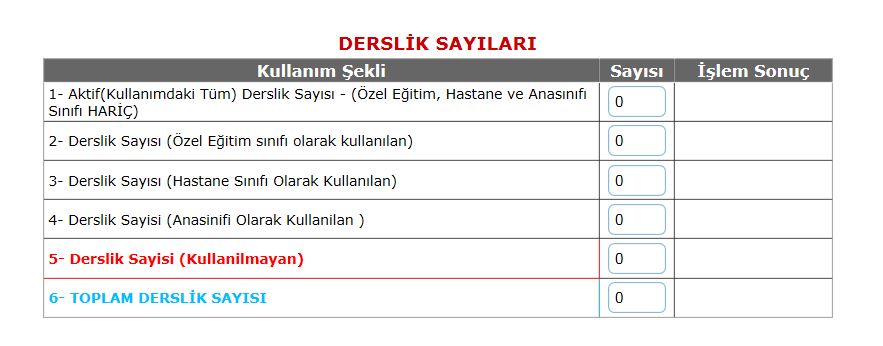 Sayfa 13
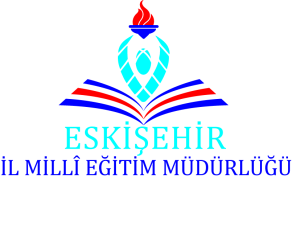 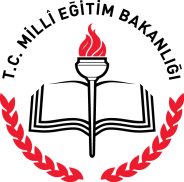 BİNA KULLANIMI (Derslik Sayısı-Tahsis)
Aynı binayı birden fazla okul ve kurumun kullandığı durumlarda;
Ev sahibi kurumun dolduracağı ekran









Misafir kurumun dolduracağı ekran
Tahsis(Geçici Kullanım)Durumu ekranındaki derslik sayısı
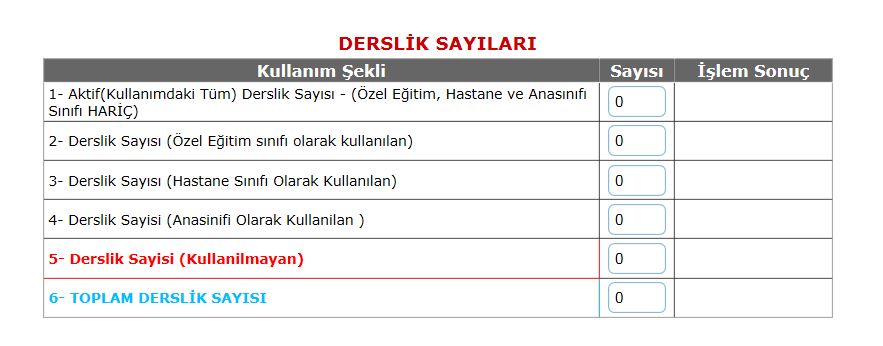 MEBBİS Veri Girişi
Sayfa 14
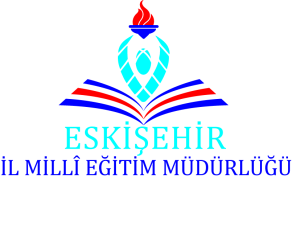 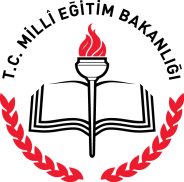 4- Lojman Durumu
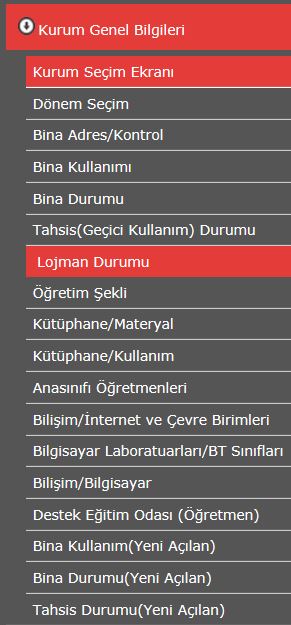 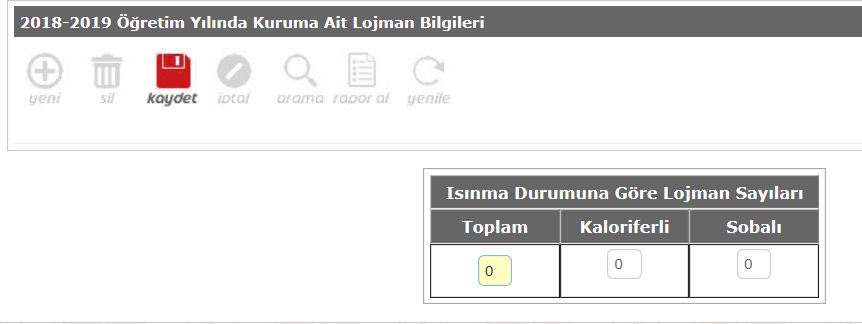 Lojman Durumu Bilgileri ekranı sadece lojmanı bulunan okullar tarafından doldurulacaktır.
MEBBİS Veri Girişi
Sayfa 15
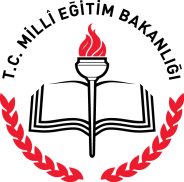 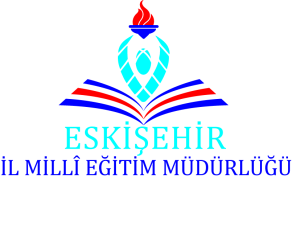 5- Kütüphane/Materyal
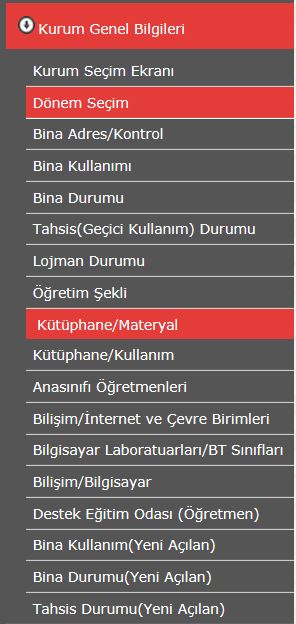 Kütüphanesi bulunan bütün kurumlar MEİS Modülündeki Bina Kullanımı ekranında Kütüphane Sayısı(Sınıf Kitaplıkları Hariç)  hücresine bilgi girdikten sonra Kütüphane/Materyal ve Kütüphane/Kullanım ekranlarının her ikisini de doldurmaları gerekmektedir.
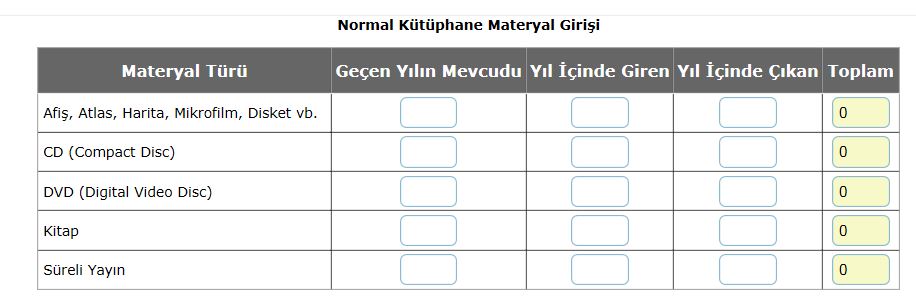 MEBBİS Veri Girişi
Sayfa 16
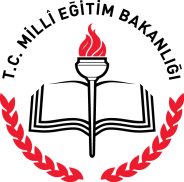 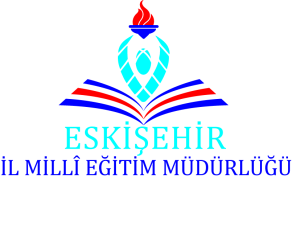 6- Kütüphane/Kullanım
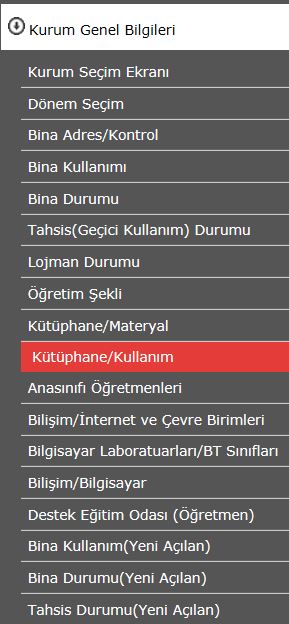 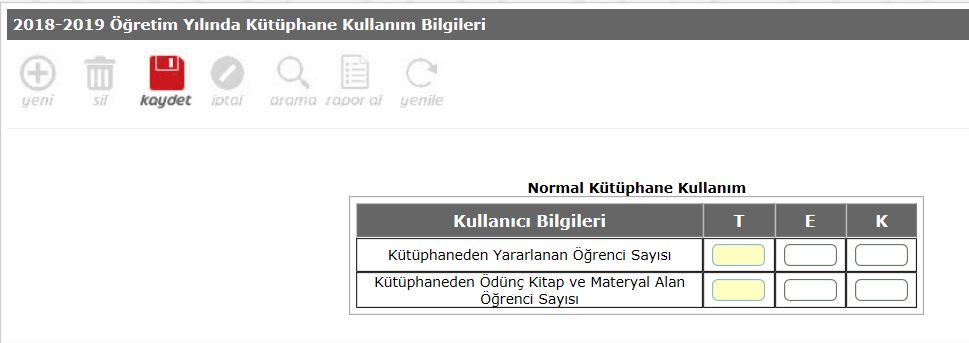 MEBBİS Veri Girişi
Sayfa 17
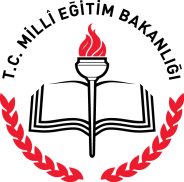 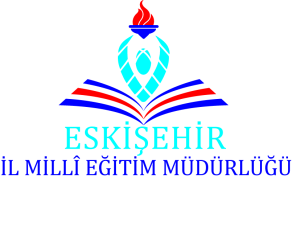 ÖNEMLİ UYARI
Meis Modülü BİNA KULLANIMI ekranına Kütüphane Sayısı (Sınıf Kitaplıkları Hariç) satırının altına,
Z-KÜTÜPHANE (Zenginleştirilmiş Kütüphane) satırı eklenmiştir. Bu iki kütüphane türü farklıdır.
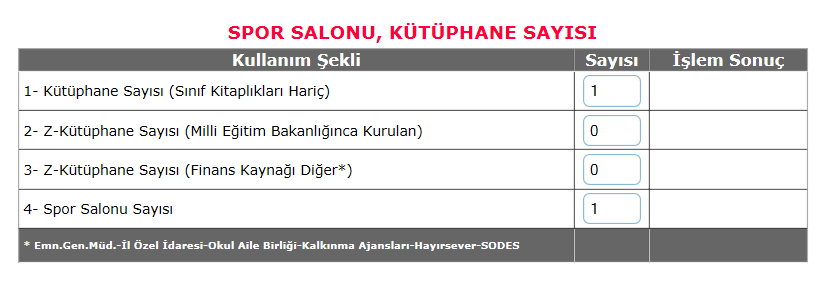 MEBBİS Veri Girişi
Sayfa 18
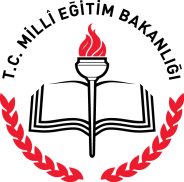 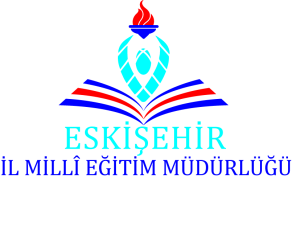 7- Anasınıfı Öğretmenleri
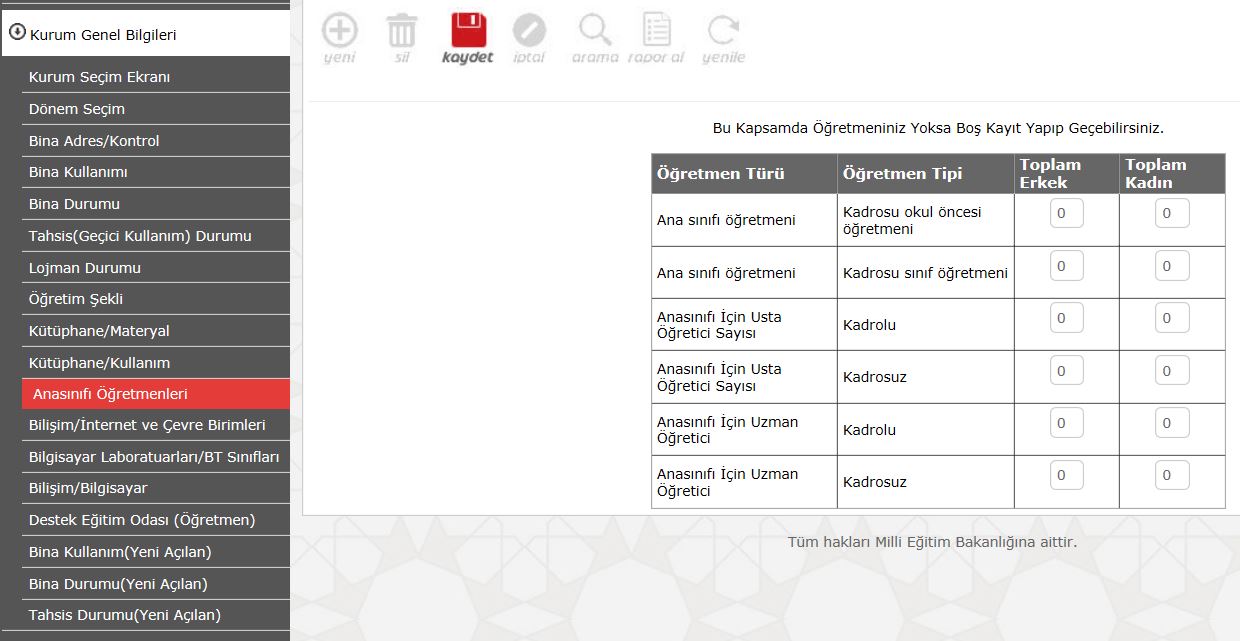 MEBBİS Veri Girişi
Sayfa 19
8- Bilişim/İnternet ve Çevre Birimleri
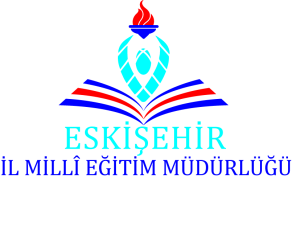 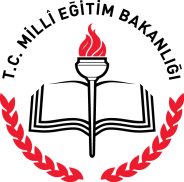 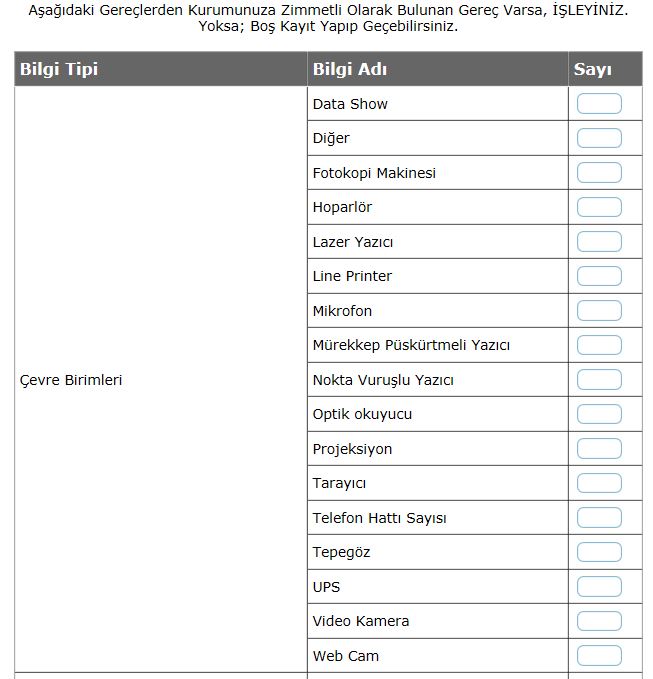 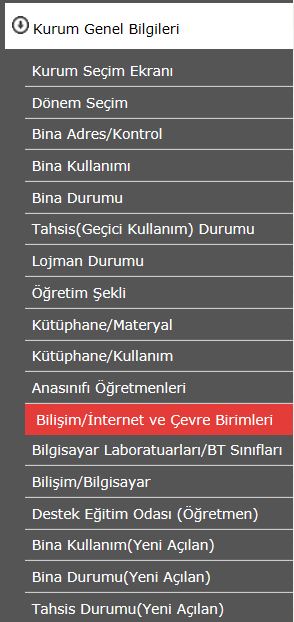 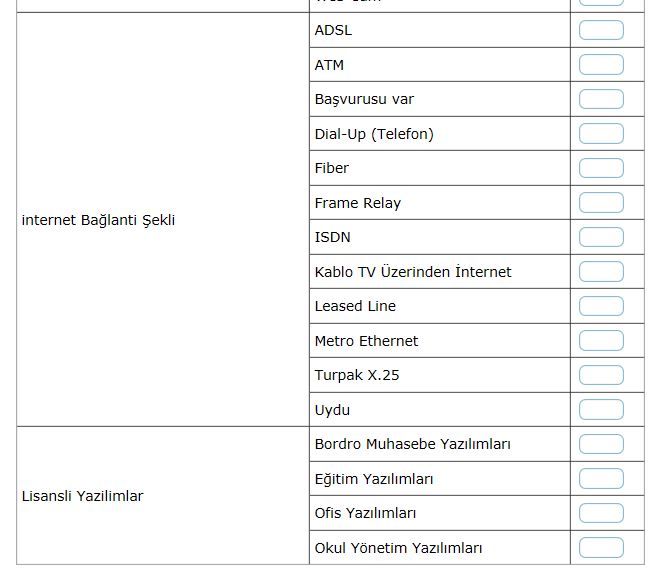 Ancak özel okullar: MEİS Modülünde, Eğitim Olanakları Bölümündeki 
        - Kütüphane Materyal ve Çevre Birimlerinin yanında 
        - Bilişim Bilgisayar ile 
        - Bilgisayar laboratuvarları/BT Sınıfları ekranlarına da bilgi girişi  
          yapacaklardır.
MEBBİS Veri Girişi
Sayfa 20
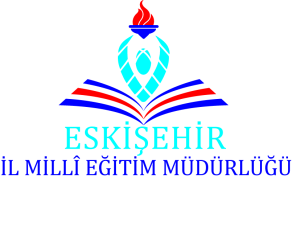 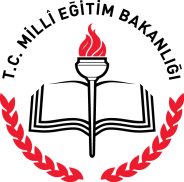 9-Bilgisayar Laboratuvarları/BT Sınıfları
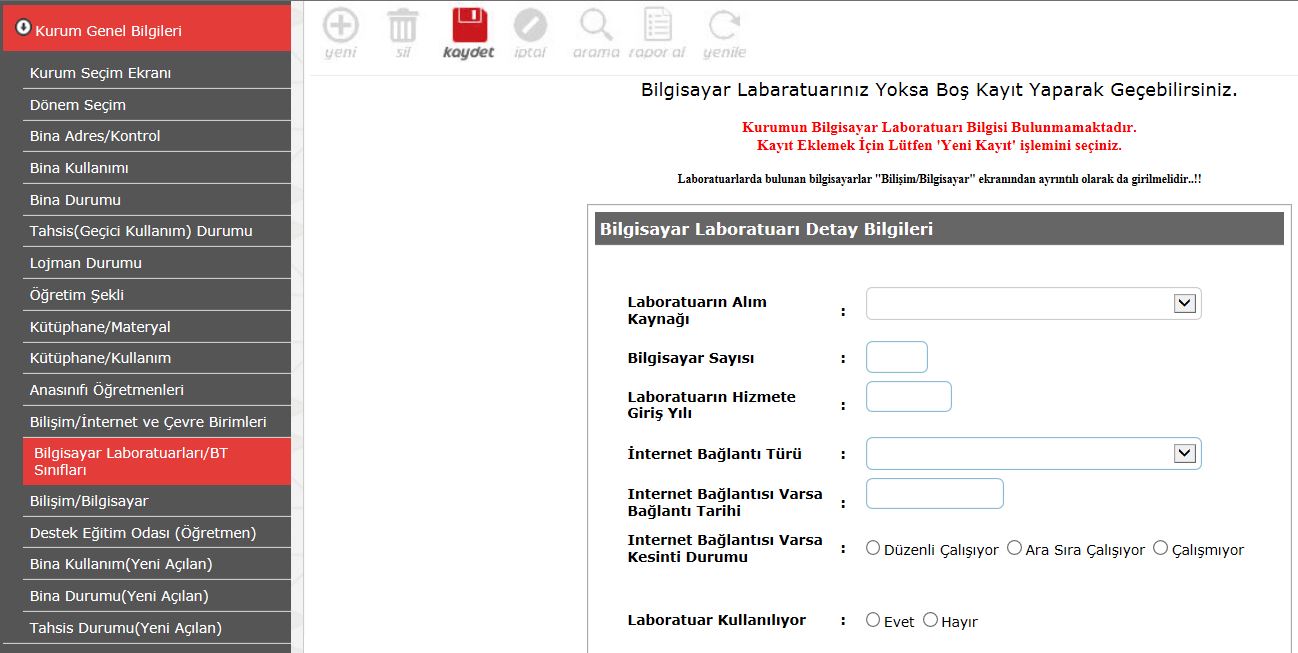 MEBBİS Veri Girişi
Sayfa 21
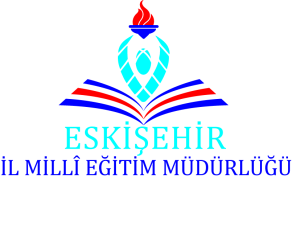 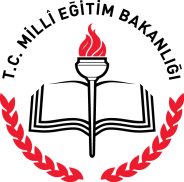 10-Bilişim/Bilgisayar
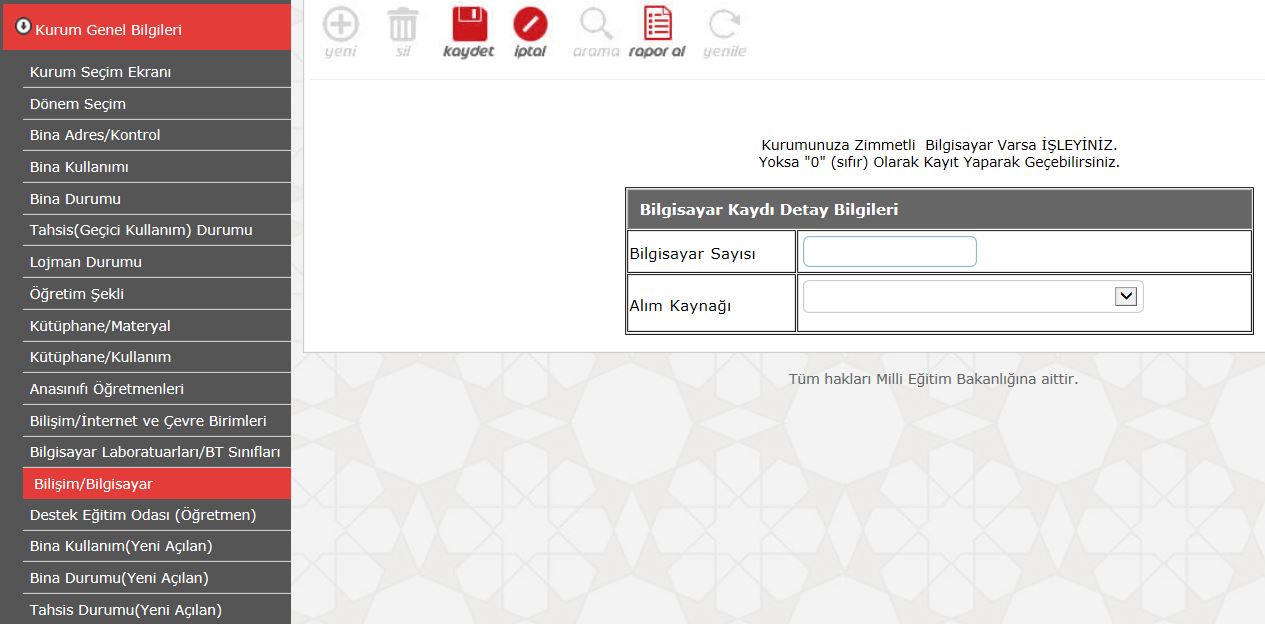 MEBBİS Veri Girişi
Sayfa 22
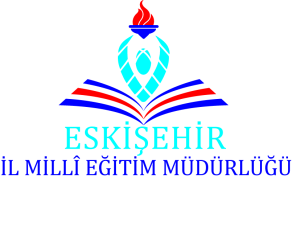 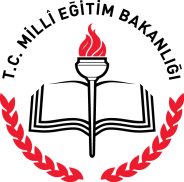 11- Destek Eğitim Odası(Öğretmen)
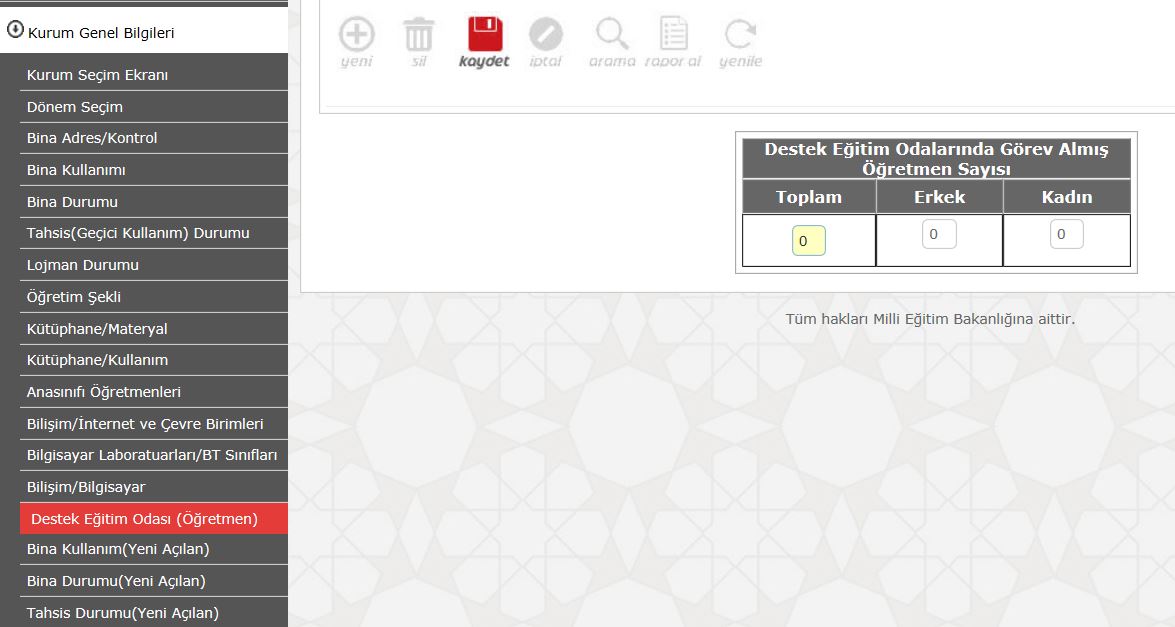 MEBBİS Veri Girişi
Sayfa 23
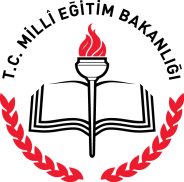 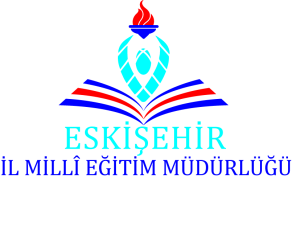 Halk Eğitim Merkezi, Mesleki Eğitim Merkezi, Olgunlaşma Enstitüsü kursiyer, personel ve bina bilgi girişlerini http://eyaygin.meb.gov.tr adresindeki 
e-Yaygın Modülünden, eğitim olanakları bilgi girişlerini ise önceki yıllarda olduğu gibi MEİS Modülü üzerinden yapılacaktır.
MEBBİS Veri Girişi
Sayfa 24
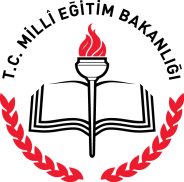 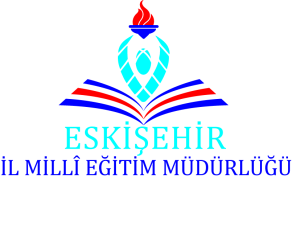 Bakanlığımıza bağlı okul ve kurumlar bilgisayar sayılarını, e-Okul modülünde yer alan bina kullanım ekranlarına, ‘’Büroda kullanılan bilgisayar sayısı, Eğitim amaçlı kullanılan bilgisayar sayısı ve Fatih Projesi kapsamında tablet bilgisayar sayısı’’ ayrıntısında gireceklerdir.
MEBBİS Veri Girişi
Sayfa 25
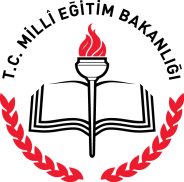 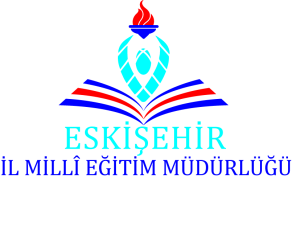 15- Kurum Onay İşlemleri
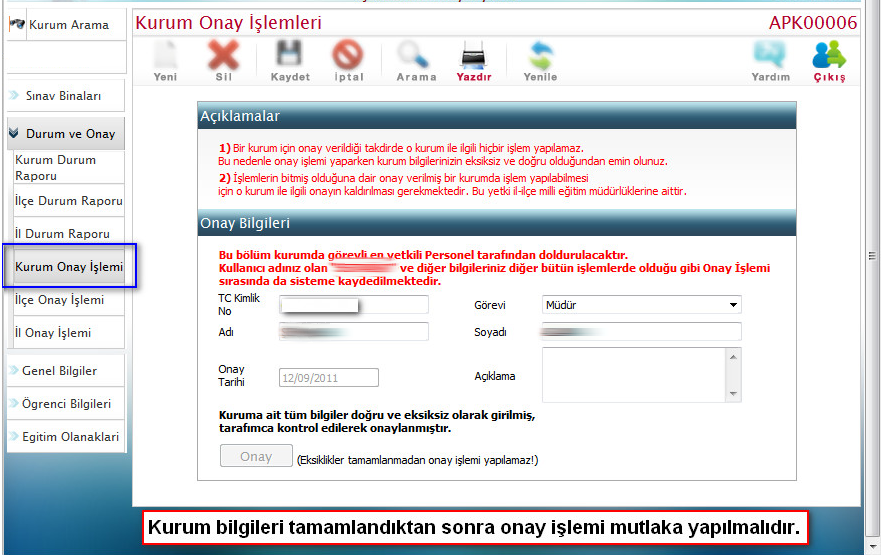 MEBBİS Veri Girişi
Sayfa -26
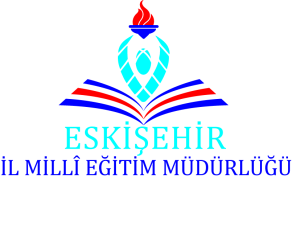 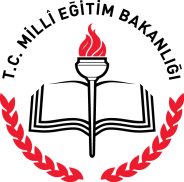 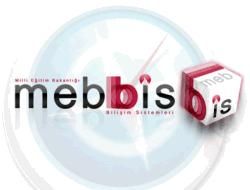 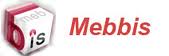 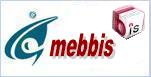 U Y A R I

2018-2019 Öğretim yılı veri giriş işlemleri 12 Kasım 2018 itibariyle başlayıp 
04 Ocak 2019 ’da sona erecektir.